McLab Tutorialwww.sable.mcgill.ca/mclab
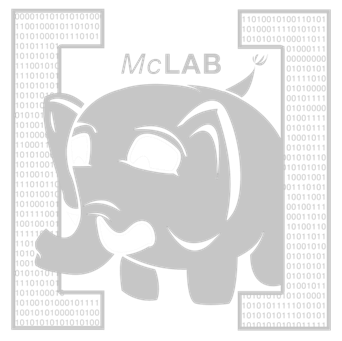 Part 5 – Introduction to the McLab Analysis Framework
Exploring the Main Components
Creating a Simple Analysis
Depth-first and Structural Analyses
Example: Reaching Definition Analysis
6/4/2011
McLab Tutorial,  Laurie Hendren, Rahul Garg and Nurudeen Lameed
Analysis- 1
TexPoint fonts used in EMF. 
Read the TexPoint manual before you delete this box.: AAAAAAAAAAA
McLab Analysis Framework
A simple static flow analysis framework for MATLAB-like languages
Supports the development of intra-procedural forward and backward flow analyses
Extensible to new language extensions
Facilitates easy adaptation of  old analyses to new language extensions
Works with McAST and McLAST (a simplified McAST)
6/4/2011
McLab Tutorial,  Laurie Hendren, Rahul Garg and Nurudeen Lameed
Analysis- 2
[Speaker Notes: The Mclab analysis framework is designed to be simple to use. It is easily extensible for developing analyses for new language extensions. It is written in Java programming language]
McAST & Basic Traversal Mechanism
Traversal Mechanism: 
Depth-first traversal
Repeated depth-first traversal
ASTNode
Stmt
ForStmt
ExprStmt
ReturnStmt
AssignStmt
6/4/2011
McLab Tutorial,  Laurie Hendren, Rahul Garg and Nurudeen Lameed
Analysis- 3
[Speaker Notes: A simplified and incomplete McLab Abstract Syntax Tree; ASTNode class is the root node of McAST. With Repeated depth-first traversal, some nodes are visited repeatedly to compute a fixed point for an analysis.]
Exploring the main components for developing analyses
Analysis- 4
The interface NodeCaseHandler
Declares all methods for the action to be performed when a node of the AST is visited:

public interface NodeCaseHandler {
	void caseStmt(Stmt node);
	void caseForStmt(ForStmt node);
	void caseWhileStmt(WhileStmt node);
	…
}
6/4/2011
McLab Tutorial,  Laurie Hendren, Rahul Garg and Nurudeen Lameed
Analysis- 5
The class AbstractNodeCaseHandler
public class AbstractNodeCaseHandler implements NodeCaseHandler {
	…
	void caseStmt(Stmt node) {
		caseASTNode(node);
	}
	…
}
Implements the interface NodeCaseHandler
Provides default  behaviour for each AST node type except for the root node (ASTNode)
6/4/2011
McLab Tutorial,  Laurie Hendren, Rahul Garg and Nurudeen Lameed
Analysis- 6
[Speaker Notes: AbstractNodeCaseHandler provides default implementation for all node types except the root node. The default behaviour of a node case hander is to forward to the node case handler of its parent.]
The analyze method
Each AST node also implements the method analyze that performs an analysis on the node:

public void analyze(NodeCaseHandler handler)
handler.caseAssignStmt(this);                                                
}
6/4/2011
McLab Tutorial,  Laurie Hendren, Rahul Garg and Nurudeen Lameed
Analysis- 7
Creating a simple analysis
Analysis- 8
Creating a Traversal/Analysis:
Involves 3 simple steps:

Create a concrete class by extending the class AbstractNodeCaseHandler
Provide an implementation for caseASTNode
Override the relevant methods of AbstractNodeCaseHandler
6/4/2011
McLab Tutorial,  Laurie Hendren, Rahul Garg and Nurudeen Lameed
Analysis- 9
An Example: StmtCounter
Counts the number of statements in an AST

Analysis development Steps: 
Create a concrete class by extending the class AbstractNodeCaseHandler
Provide an implementation for caseASTNode
Override the relevant methods of AbstractNodeCaseHandler
6/4/2011
McLab Tutorial,  Laurie Hendren, Rahul Garg and Nurudeen Lameed
Analysis- 10
An Example: StmtCounter
Create a concrete class by extending the class AbstractNodeCaseHandler
public class StmtCounter extends AbstractNodeCaseHandler {
	private int count = 0;
	… // defines other internal methods
}
6/4/2011
McLab Tutorial,  Laurie Hendren, Rahul Garg and Nurudeen Lameed
Analysis- 11
An Example: StmtCounter --- Cont’d
2. Provide an implementation for caseASTNode

public void caseASTNode( ASTNode node){
	for(int i=0; i<node.getNumChild(); ++i) {
		node.getChild(i).analyze(this);
	}
}
6/4/2011
McLab Tutorial,  Laurie Hendren, Rahul Garg and Nurudeen Lameed
Analysis-12
An Example: StmtCounter  --- Cont’d
3. Override the relevant methods of AbstractNodeCaseHandler

public void caseStmt(Stmt node) {
	++count;
	caseASTNode(node);
}
6/4/2011
McLab Tutorial,  Laurie Hendren, Rahul Garg and Nurudeen Lameed
Analysis- 13
An Example: StmtCounter --- Cont’d
public class StmtCounter extends AbstractNodeCaseHandler {
      private int count = 0;
      private StmtCounter() { super(); }
public static int countStmts(ASTNode tree) {
	 tree.analyze(new StmtCounter());
}
	public void caseASTNode( ASTNode node){
		for(int i=0; i<node.getNumChild(); ++i) {
			node.getChild(i).analyze(this);}
	}
public void caseStmt(Stmt node) {
	++count; caseASTNode(node);
}
}
6/4/2011
McLab Tutorial,  Laurie Hendren, Rahul Garg and Nurudeen Lameed
Analysis- 14
Tips: Skipping Irrelevant Nodes
For many analyses, not all nodes in the AST are relevant; to skip unnecessary nodes override the handler methods for the nodes. For Example:

public void caseExpr(Expr node) {
	return;
}

Ensures that all the children of Expr are skipped
6/4/2011
McLab Tutorial,  Laurie Hendren, Rahul Garg and Nurudeen Lameed
Analysis- 15
Analyses Types: Depth-first and Structural Analyses
Analysis-16
Flow Facts: The interface FlowSet
The interface FlowSet provides a generic interface for common operations on flow data

public  interface FlowSet<D> {
   public FlowSet<D> clone();
   public void copy(FlowSet<? super D> dest);
   public void union(FlowSet<? extends D> other);
   public void intersection(FlowSet<? extends D> other);
	…
}
6/4/2011
McLab Tutorial,  Laurie Hendren, Rahul Garg and Nurudeen Lameed
Analysis- 17
[Speaker Notes: A typical analysis computes a set of flow facts or data]
The Analysis interface
Provides a common API for all analyses
Declares additional methods for setting up an analysis:

public interface Analysis<A extends FlowSet> extends NodeCaseHandler {
      public void analyze(); 
      public ASTNode getTree(); 
      public boolean isAnalyzed();
      public A newInitialFlow();
      …
}
6/4/2011
McLab Tutorial,  Laurie Hendren, Rahul Garg and Nurudeen Lameed
Analysis- 18
[Speaker Notes: The method analyze executes the analysis; getTree returns the AST that is being analysed; isAnalyzed tests whether the analysis has been performed; newInitialFlow gives the initial approximation for flow facts.]
Depth-First Analysis
Traverses the tree structure of the AST by visiting each node in a depth-first order
Suitable for developing flow-insensitive analyses
Default behavior implemented in the class AbstractDepthFirstAnalysis:
<<interface>>
Analysis
AbstractNodeCaseHandler
AbstractDepthFirstAnalysis
6/4/2011
McLab Tutorial,  Laurie Hendren, Rahul Garg and Nurudeen Lameed
Analysis- 19
Creating a Depth-First Analysis:
Involves 2 steps:

Create a concrete class by extending the class AbstractDepthFirstAnalysis
Select a type for the analysis’s data 
Implement the method newInitialFlow
Implement a constructor for the class

Override the relevant methods of AbstractDepthFirstAnalysis
6/4/2011
McLab Tutorial,  Laurie Hendren, Rahul Garg and Nurudeen Lameed
Analysis- 20
Depth-First Analysis: NameCollector
Associates all names that are assigned to by an assignment statement to the statement.
Collects in one set, all names that are assigned to 
Names are stored as strings; we use HashSetFlowSet<String> for the analysis’s flow facts.
Implements newInitialFlow to return an empty HashSetFlowSet<String> object.
6/4/2011
McLab Tutorial,  Laurie Hendren, Rahul Garg and Nurudeen Lameed
Analysis- 21
Depth-First Analysis: NameCollector  --- Cont’d
Create a concrete class by extending the class AbstractDepthFirstAnalysis


public class NameCollector extends AbstractDepthFirstAnalysis
	<HashSetFlowSet<String>> {
	private int HashSetFlowSet<String> fullSet;
 
	public NameCollector(ASTNode tree) {
		super(tree); fullSet = newInitialFlow();
	}
	… // defines other internal methods
}
6/4/2011
McLab Tutorial,  Laurie Hendren, Rahul Garg and Nurudeen Lameed
Analysis- 22
Depth-First Analysis: NameCollector  --- Cont’d
2. Override the relevant methods of AbstractDepthFirstAnalysis

private boolean inLHS = false;

	public void caseName(Name node)  {
	if (inLHS) 
           currentSet.add(node.getID());
}
6/4/2011
McLab Tutorial,  Laurie Hendren, Rahul Garg and Nurudeen Lameed
Analysis- 23
Depth-First Analysis: NameCollector  --- Cont’d
2. Override the relevant methods of AbstractDepthFirstAnalysis

public void caseAssignStmt(AssignStmt node)  {
inLHS = true;
currentSet = newInitialFlowSet();
analyze(node.getLHS());
flowSets.put(node, currentSet);
fullSet.addAll(currentSet);
inLHS = false;
}
6/4/2011
McLab Tutorial,  Laurie Hendren, Rahul Garg and Nurudeen Lameed
Analysis- 24
Depth-First Analysis: NameCollector  --- Cont’d
2. Override the relevant methods of AbstractDepthFirstAnalysis

public void caseParameterizedExpr
(ParameterizedExpr node)  {
	analyze(node.getTarget());
}
…
6/4/2011
McLab Tutorial,  Laurie Hendren, Rahul Garg and Nurudeen Lameed
Analysis- 25
Structural Analysis
Suitable for developing flow-sensitive analyses 
Computes information to approximate the runtime behavior of a program. 
Provides mechanism for:
 analyzing control structures such as if-else, while and for statements; 
handling break and continue statements
Provides default implementations for relevant methods
May be forward or backward analysis
6/4/2011
McLab Tutorial,  Laurie Hendren, Rahul Garg and Nurudeen Lameed
Analysis- 26
Structural Analysis Class Hierarchy
<<interface>>
Analysis
<<interface>>
StructuralAnalysis
AbstractNodeCaseHandler
AbstractStructuralAnalysis
AbstractStructuralForwardAnalysis
AbstractStructuralBackwardAnalysis
AbstractSimpleStructuralForwardAnalysis
AbstractSimpleStructuralBackwardAnalysis
6/4/2011
McLab Tutorial,  Laurie Hendren, Rahul Garg and Nurudeen Lameed
Analysis- 27
The interface StructuralAnalysis
Extends the Analysis interface
Declares more methods for structural type analysis:
public interface StructuralAnalysis<A extends FlowSet> extends Analysis<A> {
      public Map<ASTNode, A> getOutFlowSets();
      public Map<ASTNode, A> getInFlowSets();
      public void merge(A in1, A in2, A out);
      public void copy(A source, A dest);
      …
}
6/4/2011
McLab Tutorial,  Laurie Hendren, Rahul Garg and Nurudeen Lameed
Analysis- 28
Developing a Structural Analysis
Involves the following steps:
Select a representation for the analysis’s data
Create a concrete class by extending the class: AbstractSimpleStructuralForwardAnalysis for a forward analysis and AbstractSimpleStructuralBackwardAnalysis for a backward analysis  
Implement a suitable constructor for the analysis and the method newInitialFlow
Implement the methods merge and copy
Override the relevant node case handler methods and other methods
6/4/2011
McLab Tutorial,  Laurie Hendren, Rahul Garg and Nurudeen Lameed
Analysis- 29
Example: Reaching Definition Analysis
Analysis-30
Example: Reaching Definition Analysis
For every statement s, for every variable v defined by the program, compute the set of all definitions or assignment statements that assign to v and that may reach the statement s

A definition d for a variable v reaches a statement s, if there exists a path from d to s and v is not re-defined along that path.
6/4/2011
McLab Tutorial,  Laurie Hendren, Rahul Garg and Nurudeen Lameed
Analysis- 31
Reach Def Analysis: An Implementation Step 1
Select a representation for the analysis’s data:

HashMapFlowSet<String, Set<ASTNode>>
We  use a map for the flow data:  An entry is an ordered pair (v, defs) 
where v denotes a variable and 
defs denotes the set of definitions for v that may reach a given statement.
6/4/2011
McLab Tutorial,  Laurie Hendren, Rahul Garg and Nurudeen Lameed
Analysis-32
Reach Def Analysis: An Implementation Step 2
Create a concrete class by extending the class: 
AbstractSimpleStructuralForwardAnalysis for a forward analysis:

public class ReachingDefs extends AbstractSimpleStructuralForwardAnalysis
   <HashMapFlowSet<String, Set<ASTNode>>> {
   …
}
6/4/2011
McLab Tutorial,  Laurie Hendren, Rahul Garg and Nurudeen Lameed
Analysis-33
[Speaker Notes: The analysis is a forward analysis so we extend AbstractSimpleStructuralForwardAnalysis]
Reach Def Analysis: An Implementation Step 3
Implement a suitable constructor and the method newInitialFlow for the analysis:

public ReachingDefs(ASTNode tree) {
    super(tree); 
    currentOutSet = newInitialFlow(); }

public HashMapFlowSet<String, Set<ASTNode>> newInitialFlow() {
    return new HashMapFlowSet<String,Set<ASTNode>>(); }
6/4/2011
McLab Tutorial,  Laurie Hendren, Rahul Garg and Nurudeen Lameed
Analysis-34
Reach Def Analysis: An Implementation Step 4a
Implement the methods merge and copy:

public void merge
(HashMapFlowSet<String, Set<ASTNode>> in1, HashMapFlowSet<String, Set<ASTNode>> in2, HashMapFlowSet<String, Set<ASTNode>> out) {
    		union(in1, in2, out);
  } 
public void 
copy(HashMapFlowSet<String, Set<ASTNode>> src,
      HashMapFlowSet<String, Set<ASTNode>> dest) {
    	 src.copy(dest);
}
6/4/2011
McLab Tutorial,  Laurie Hendren, Rahul Garg and Nurudeen Lameed
Analysis-35
Reach Def Analysis: An Implementation Step 4b
public void 
union (HashMapFlowSet<String, Set<ASTNode>> in1, HashMapFlowSet<String, Set<ASTNode>> in2, HashMapFlowSet<String, Set<ASTNode>> out) {
  	Set<String> keys = new HashSet<String>();
     keys.addAll(in1.keySet()); keys.addAll(in2.keySet());
     for (String v: keys) {
         Set<ASTNode> defs = new HashSet<ASTNode>();
         if (in1.containsKey(v)) defs.addAll(in1.get(v));
         if (in2.containsKey(v)) defs.addAll(in2.get(v));
         out.add(v, defs); 
     }
}
6/4/2011
McLab Tutorial,  Laurie Hendren, Rahul Garg and Nurudeen Lameed
Analysis-36
[Speaker Notes: The helper method union is shown on the next slide.]
Reach Def Analysis: An Implementation Step 5a
Override the relevant node case handler methods and other methods : 
	override caseAssignStmt(AssignStmt node)

public void caseAssignStmt(AssignStmt node) {
        inFlowSets.put(node, currentInSet.clone() );
        currentOutSet = 
              new HashMapFlowSet<String, Set<ASTNode> > ();

        copy(currentInSet, currentOutSet);
        HashMapFlowSet<String, Set<ASTNode>> gen = 
		new  HashMapFlowSet<String, Set<ASTNode>> ();
        HashMapFlowSet<String, Set<ASTNode> > kill = 
		new HashMapFlowSet<String, Set<ASTNode>> ();
6/4/2011
McLab Tutorial,  Laurie Hendren, Rahul Garg and Nurudeen Lameed
Analysis-37
Reach Def Analysis: An Implementation Step 5b
// compute out = (in - kill) + gen
      // compute kill
        for( String s : node.getLValues() )
          if (currentOutSet.containsKey(s))
              kill.add(s, currentOutSet.get(s));
          // compute gen
        for( String s : node.getLValues()){
           Set<ASTNode> defs = new HashSet<ASTNode>();
           defs.add(node); 
           gen.add(s, defs);
        }
6/4/2011
McLab Tutorial,  Laurie Hendren, Rahul Garg and Nurudeen Lameed
Analysis-38
Reach Def Analysis: An Implementation Step 5c
// compute (in - kill)
        Set<String> keys = kill.keySet();
        for (String s: keys)
           currentOutSet.removeByKey(s);
        // compute (in - kill) + gen
        currentOutSet = union(currentOutSet, gen);

	    // associate the current out set to the node
        outFlowSets.put( node, currentOutSet.clone() );
  }
6/4/2011
McLab Tutorial,  Laurie Hendren, Rahul Garg and Nurudeen Lameed
Analysis-39